Tuesday, February 5, 2013 Agenda:
TISK, NO MM
Lesson 9-3: Arcs & Chords
HW Check (time)
Homework: §9-3 problems in packet
1
2
4
3
5
6
8
7
§9-3 Arcs & Chords
In the same circle, or in congruent circles, two minor arcs are congruent if and only if their corresponding chords are congruent.
B
A
C
D
Example
Find the measure of each minor arc created when an equilateral triangle is inscribed in a circle.
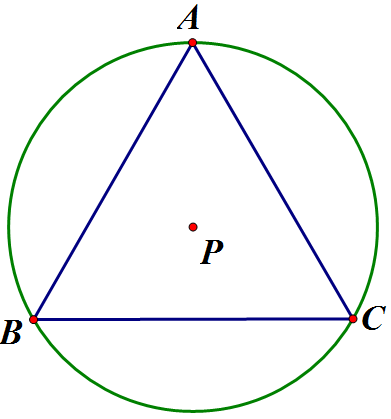 From yesterday, we know that
Theorem
In a circle, if a diameter is perpendicular to a chord, then the diameter bisects the chord and its arc.
[Speaker Notes: Prove this in homework]
Example
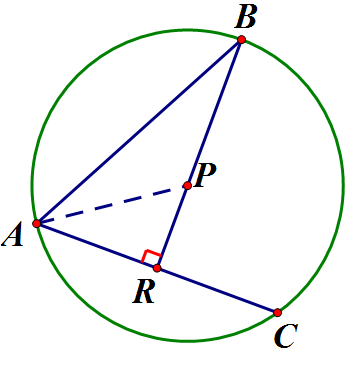 Example
Then we can use the Pythagorean Theorem to solve for x.
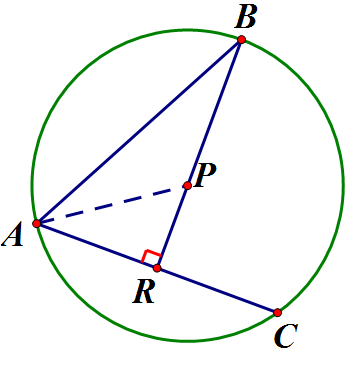 Example
You discovered a crop circle in a nearby farm.  A chord of the circle is 500 feet long and 600 feet from the center of the circle.  Find the length of the radius to the nearest foot.
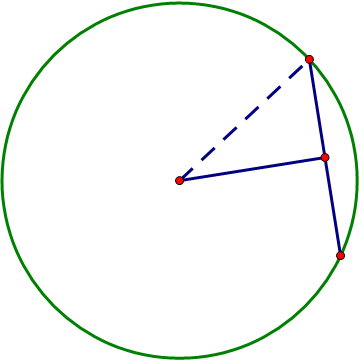 Since the distance from a point (the center) to a segment (the chord) is always the length of the perpendicular segment, we know that the 600 ft segment bisects the 500 ft segment.
?
500 ft
600 ft
Theorem
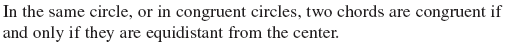 A
B
C
D
Theorem
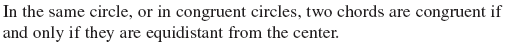 F
A
B
C
E
G
D
Example
Prove this condition of the theorem:
In a circle, if two chords are equidistant from the center, then they are congruent.
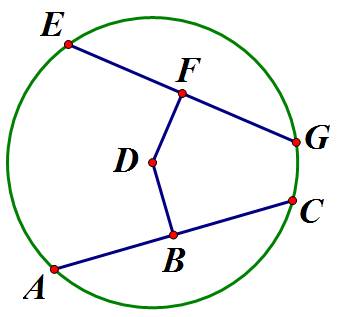 Homework Check
Similar
Congruent
Concentric